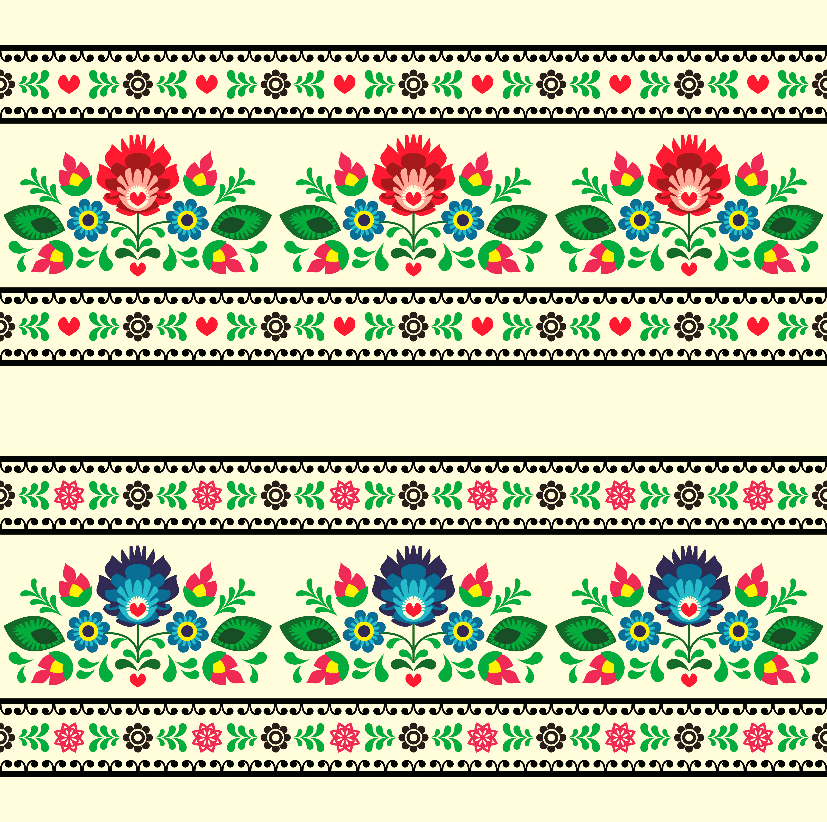 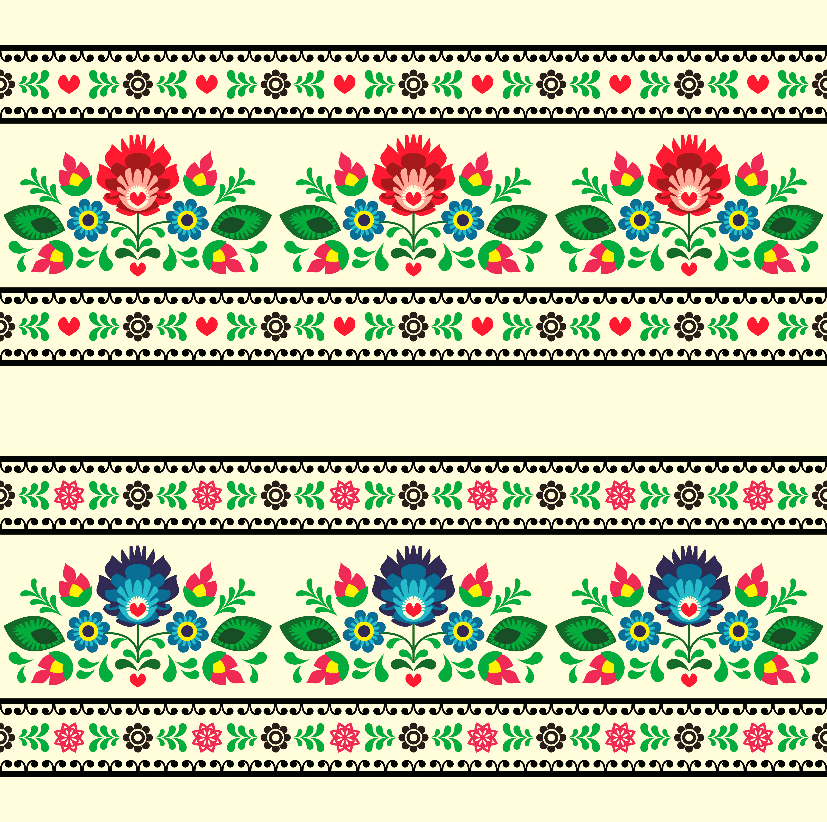 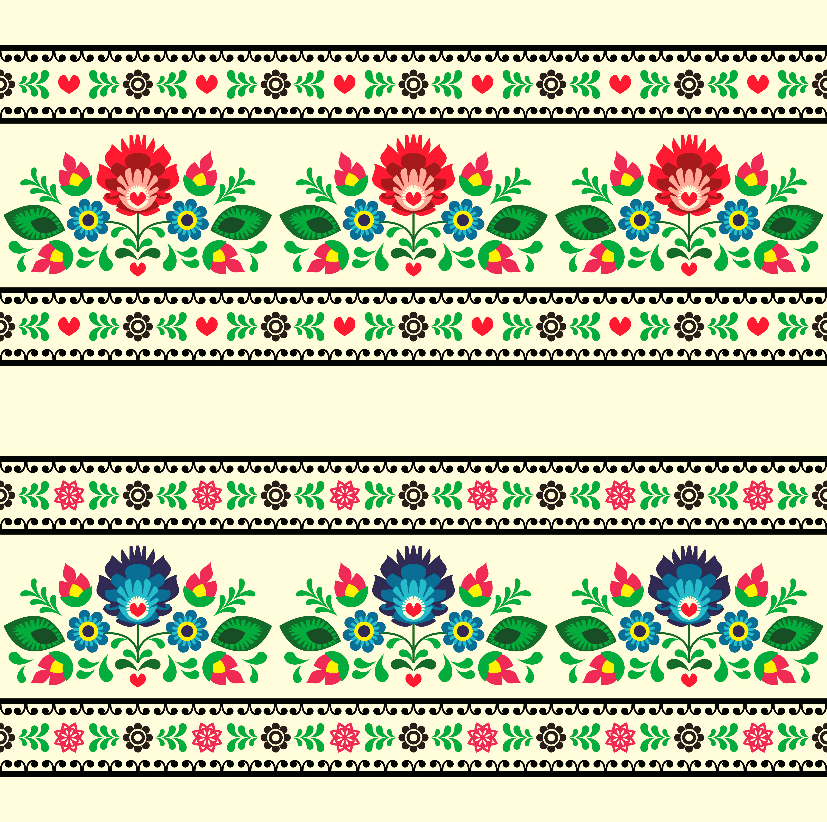 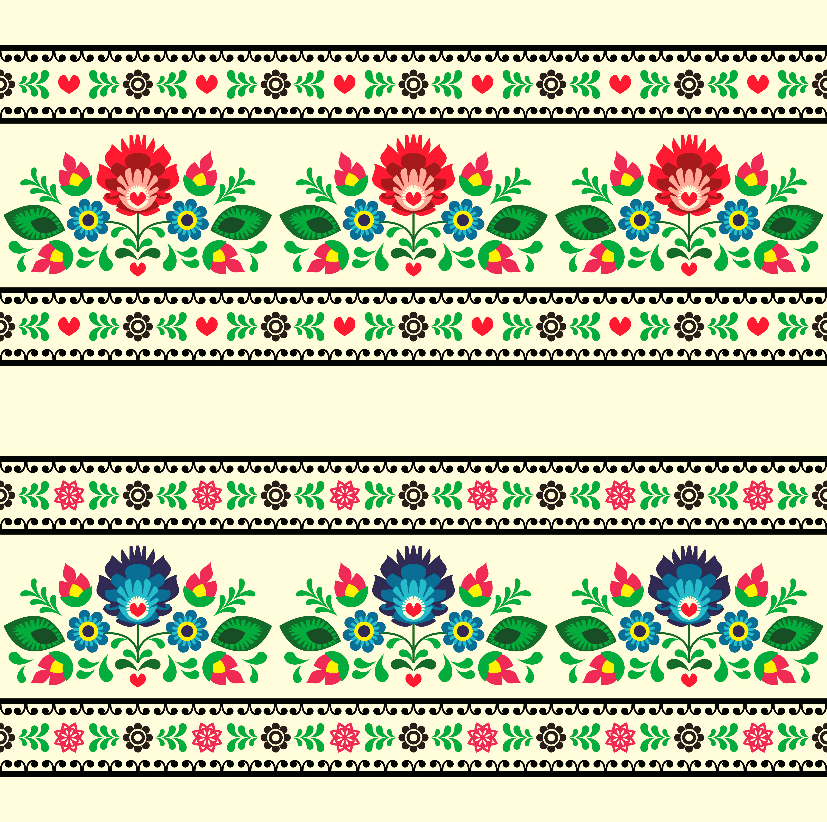 第 ４ 期
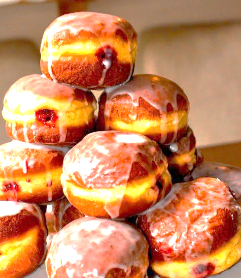 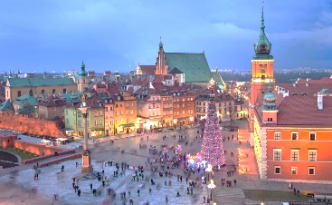 ポーランド文化教室
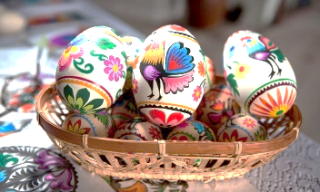 ポーランドのことを知りたい、旅行したい方、ポーランドが大好きな方も大歓迎！
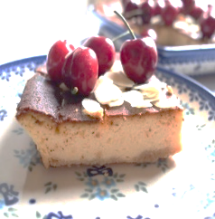 ＊  開 催 内 容  ＊
現在、兵庫県の高校でALTとしても活躍しているポーランド人日本語研究家の2名が、
ポーランドの魅力を楽しく、たっぷりとお伝えします！
１
第     回     ポーランドのクリスマスと新年。
2
第     回     所が変わればポーランドも違う。
3
第     回     ポーランドにもいるキュートな「よう怪」たち。
(テーマは変更になる場合があります。)
日程：第1回  1/2２(火)  10:00～12:00
            第2回  2/2６(火)  10:00～12:00
            第3回  3/1２(火)  10:00～12:00
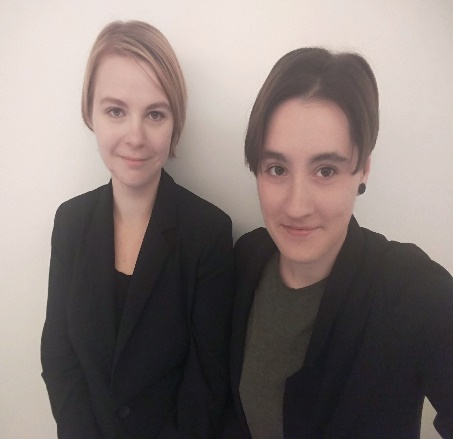 年会費：個人 3,000円（学生会員 1,000円 
                                             法人会員 1口30,000円）
               （会員になり全８回の受講ができます。）
場所：兵庫県私学会館
＊ ポーランド人講師＊
マグネシカ・コニェチナ（写真左）       ワルシャワ大学
パウリナ・チェルニャク（写真右）       ヤギェロン大学
事務局：
〒650-0012 神戸市中央区北長狭通4-3-13 兵庫県私学会館９号室
在神戸ポーランド共和国名誉領事館   藤田
TEL 078-335-1411  FAX 078-333-7612  E-mail: ryojikan@kobe-polmeiyo.com
主催： 在神戸ポーランド共和国名誉領事館
共催： 日本ポーランド文化交流協会
在神戸ポーランド共和国名誉領事館
第４期ポーランド文化教室

参加申込書
12月28日(金)までにご回答ください。
  FAX番号 078-333-7612
  送付文は不要です。
第４期ポーランド文化教室に参加します。

      〔第1回目は1月22日(火) 兵庫県私学会館内です。〕